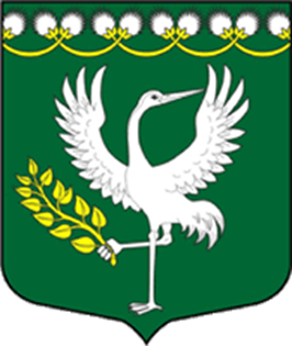 отчет
Главы поселения и главы администрации Форносовского городского поселения Тосненского района Ленинградской области за 2020 год.
Согласно штатного расписания, утвержденного распоряжением администрации от  20.01.2020  № 12-р  «О  внесении  изменений  в  штатное  расписание   администрации Форносовского  городского поселения Тосненского района Ленинградской области  на  2020  год  с  20.01.2020  года»   в администрации числится:
10 муниципальных должностей:
глава администрации
заместитель  главы  администрации  (по  общим  вопросам)
заместитель  главы  администрации  (по  вопросам  топливно-энергетическому  комплексу  и  коммунальному  хозяйству)      
начальник  финансового   отдела -  главный  бухгалтер
главный  специалист  -  4  ед.
ведущий  специалист  -  2  ед.
7 должностей, не относящихся к муниципальной службе:
специалист  по  кадровой  работе,  делопроизводству,  противодействию  коррупции
специалист  по  финансовой  работе
юрист  
инспектор  ВУС
уборщица
делопроизводитель  (0,5  ставки)
водитель  (0,5  ставки)
За отчетный период:
издано 59  приказов  по личному составу администрации поселения;
принято 334  постановления  администрации поселения;
выпущено 240  распоряжений  по основной деятельности администрации поселения.
За отчетный период от населения поступило 398  заявлений.


Зарегистрировано корреспонденции:
Культурно - досуговая деятельность
За отчетный период Домом культуры было проведено 114 культурно-досуговых мероприятий, в том числе 47 - детских, которые посетили  8 295 человек, в том числе 1 200-детей. А также было проведено 30 спортивных мероприятий и 18 выездных соревнований, в которых приняли участие 795 человек, в т.ч. 580 детей.
За отчётный период в Доме культуры работало 27 клубных формирований, в которых занималось 485 человек, из них 19 детских формирований с количеством занимающихся – 328 человек. Работало 6 спортивных формирований, в которых занималось 93 человека, из них 5 детских формирований с количеством занимающихся – 85 человек

За 2020 год учреждением были оказаны платные услуги на сумму      852 736,00 рублей, а также поступили средства от добровольных пожертвований на сумму 287 000,00 руб.
ГО и ЧС, паспортный стол, социальная работа с населением
Административные правонарушения
Составлено 13 протоколов об административных правонарушениях.
2. Паспортный стол
Проведена работа по приведению в порядок всех карточек регистрации и карточек прописок.
Переданы документы в район по станции Стекольный, казарма 36 км.
3. Нестационарные торговые объекты (НТО)
Выдано 15 разрешений на торговлю.
Исключено 8 объектов торговли.
4. Противопожарная безопасность:
Подготовлено к работе 11 пожарных гидрантов и 16 пожарных водоемов.
5. Социальная защита населения:
Выдано 167 справок о регистрации (Ф-09); 
Снятие и постановка на регистрационный учет граждан – 89 чел.
Решением Совета депутатов установлена цена на доставку печного топлива для отдельных категорий граждан, проживающих в домах, не имеющих центрального отопления;
6. Молодежная  политика
-    Разработано и утверждено положение «О Молодежном совете при главе администрации Форносовского городского поселения Тосненского района Ленинградской области»
Юридическая работа
Подготовлено и направлено в суд общей юрисдикции исковых заявлений:
-2 о признании права собственности на бесхозяйное имущество (7 дорог).
-2 о признании утратившими право пользования жилым помещением  муниципального жилого фонда
- 2 о выселении из  муниципального жилого фонда ,
Подготовлено и направлено в арбитражный суд заявлений:
        - 2 о расторжения договора аренды земельных участков с ООО «Специализированный застройщик «Спутник Групп» и ООО «ЛОГИКО».
          В результате претензионной и исковой работы взыскано в пользу бюджета Форносовского  городского поселения в судебном порядке просроченной задолженности в сумме 640 тысяч рублей, в добровольном порядке поступило 900 000 рублей (ОАО «Тепловые сети»).
          Принято участие  в судебных заседаниях  в Тосненском городском суде и в Арбитражном суде Санкт –Петербурга и Ленинградской области в качестве представителя ( Истца и Ответчика) -57 .
           Рассмотрено обращений и жалоб от граждан с подготовкой ответов-21.
ЗЕМЕЛЬНЫЕ ВОПРОСЫ:
Жилищные вопросы:
Проведена перерегистрация граждан состоящих на учёте в качестве нуждающихся в жилых помещениях, предоставляемых по договорам социального найма. По состоянию на 31. 12. 2020 года состоят на учёте 6 семей (10 человек).
Снято за год с учета 6 семей (16 человек)
          в связи с предоставлением жилого помещения по договору социального найма в рамках мероприятий по переселению из аварийного жилищного фонда: 1 семья (4 человека) Шинкаренко Н. М.
          в связи с предоставлением жилого помещения по договору социального найма в рамках оказания поддержки гражданам, утратившим жилье в результате пожара 1 семья (2 человека) Харина А. С.
          в связи с предоставлением жилого помещения жилищного фонда Форносовского городского поселения по договору социального найма 2 семьи (6 человек): Братусь Н. А. и Бурдуковского С. Н.
          в связи с утратой оснований, которые давали право на получение жилого помещения по договору социального найма: 2 семьи (4 человека) Потапенко Н. В. и Сутула Т. М.;

 3)     Предоставлено жилых помещений
по договору социального найма: 6 жилых помещений
по договору найма жилого помещения маневренного фонда 1 жилое помещение маневренного фонда, комната в коммунальной квартире
по договору коммерческого найма 1 квартира 
 4)    Оформлен выкуп одного жилого помещения с денежной компенсацией в рамках программы переселения граждан из аварийных домов.
 5)    По программе Ликвидация аварийного жилья расселено 2 аварийных дома: ул. Круговая, д. 19 и ст. Стекольный, 36 км, д. 1 (4 семьи, 18 человек).
 6)    Оформлено 15, расторгнуто 6 договоров социального найма.
 7)    Заключено 6 договоров приватизации жилых помещений.  
 8)   Снесены и сняты с учета в Росреестре аварийный дом: ул. Пионерская, д. 12 и ст. Стекольный, 36 км, д. 1.
Имущественные вопросы 
1)  Мероприятия по имущественной поддержке субъектов малого и среднего предпринимательства: 
- принят новый Порядок формирования, ведения, дополнения, обязательного опубликования перечня муниципального имущества, являющегося собственностью Форносовского городского поселения Тосненского района Ленинградской области, предназначенного для предоставления его во владение и (или) пользование субъектам малого и среднего предпринимательства.
- Предоставлена имущественная поддержка в виде льготной ставки арендной платы по договорам аренды субъектам малого предпринимательства ИП Скорик А. А., на 2021 год.
2) Оформлены документы и осуществлена передача объектов водоснабжения и водоотведения из муниципальной собственности в гос. собственность Ленинградской области. 32 объекта переданы. 13 объектов в процессе передачи.
3) Расторгнут договор аренды с ПАО «Ростелеком» на помещение в д. Поги.
4) Расторгнут договор безвозмездного пользования с МФЦ и заключен новый договор на помещение в здании администрации.
5) Проведена постановка на кадастровый учет и регистрация права собственности на объекты муниципального имущества в Росреестре на:
- 3 аварийных дома, кладбище, Памятник М. Ф. Шаронову, 3 приобретенных квартиры, 2 новых дома,10 земельных участков, 9 дорог
6). Совершено нотариальных действий: 21.
Военно-учетный стол
 
          - принято на воинский учет                                                     16 чел.                                                                                                                                                                                                                                                                                                                                                                                                                                                                                                                                                                               
          - снято с воинского учета                                                         21 чел.                                   
          - вручено моб.предписаний                                                     16 шт. 
          - предоставлено в ГВК сведений об изменении
            учетных данных                                                                      52 шт.
           - выдано повесток призывникам на медкомиссию               31 шт.
          - всего на воинском учете состоит                                          535 чел.
          - подлежат призыву (уклонисты)                                            12 чел.
          - ушло в РА (перевыполнили план)                                         4 чел.
          - пришло из РА                                                                          6 чел.
Доходы бюджета
На начало года было утверждено: 41 117,592
По итогам исполнения доходной части бюджета Форносовского городского поселения Тосненского
района Ленинградской области за 2020 год:
За 2020 в бюджет МО поступило 81 152, 753 тыс. руб. в том числе:
– по налоговым доходам – 30 206,5 тыс. руб. (103,2 % от плановых значений на 2020 год), 
– по неналоговым доходам – 5 696,1 тыс. руб. (160,1 % от плановых значений на 2020 год).
– по безвозмездным поступлениям - 45 250,151 руб. (97,9 % от плановых значений на 2020 год).

Расходы бюджета

На начало года было утверждено: 44 319,092
По расходам выполнение составило 95,3%, при годовом плане 94 674 754,67 руб. расходы
составили   90 209 952,01 руб.
 Основные направления расходов бюджета - это административные расходы, расходы ЖКХ, расходы
на содержание и ремонт дорог, расходы по благоустройству, финансирование подведомственного
учреждения МКУК «Форносовский ДК».
Расходы по общегосударственным вопросам составили 12 290,413 тыс.руб., выполнение плана
составило 97,1%.